Classroom Policy
Faculty of Communication Arts
Chulalongkorn University
University Uniform
Female students:

 Must wear white shirt with short sleeves
 The university pin must be clasped on the right hand side of the shirt at chest level
 The buttons must be in silver with the university emblem
 Both navy blue and black skirts are allowed but they must be long enough to cover the knees
 The university belt for female students is brown suede belt with the university emblem on the buckle 
 Slippers are strictly prohibited
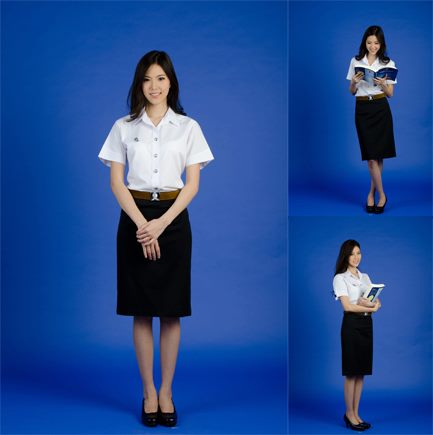 University Uniform
Male students:

 Must wear white shirt (Either long or short sleeves)
 Navy blue or black trousers should accompanied by a leather belt with the university emblem on the buckle
 The university tie is usually required when attending any university ceremony
 Slippers are also not permitted for male students
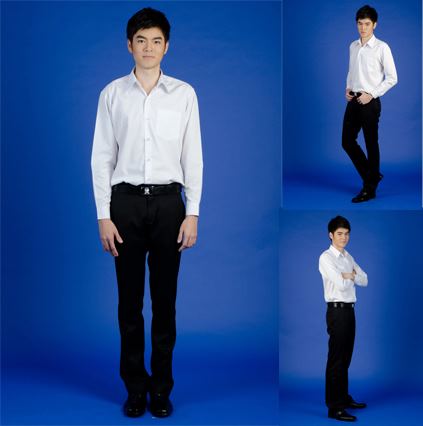 Improper Dress
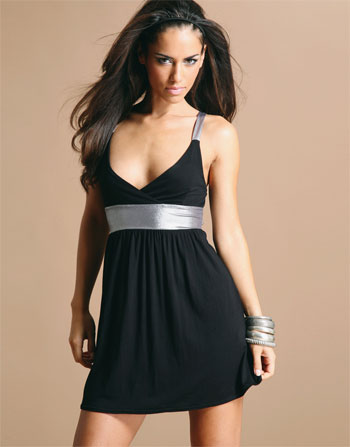 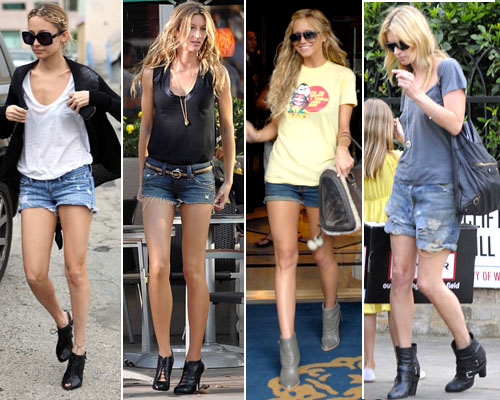 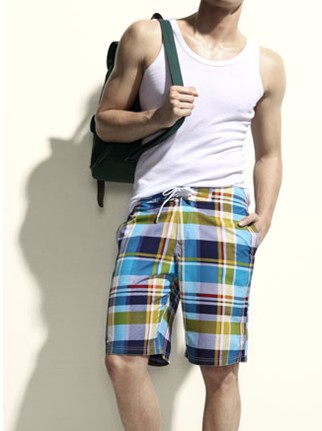 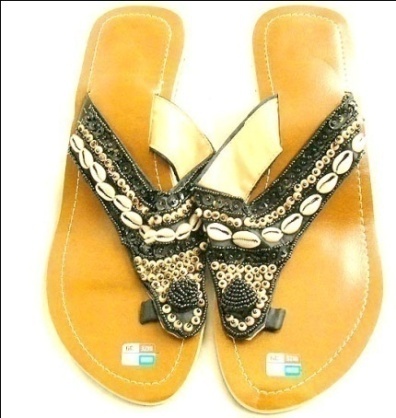 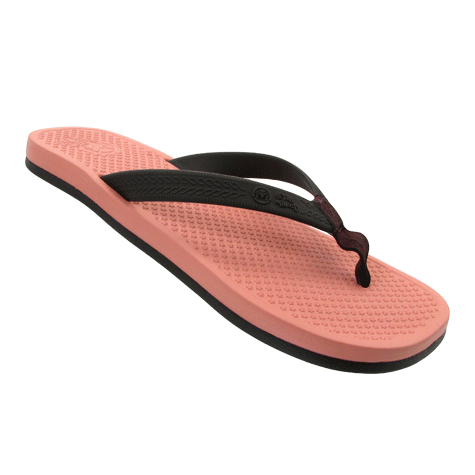 No short pants 
No short skirts
No sleeveless & strapless shirts
No slippers
Proper Dress
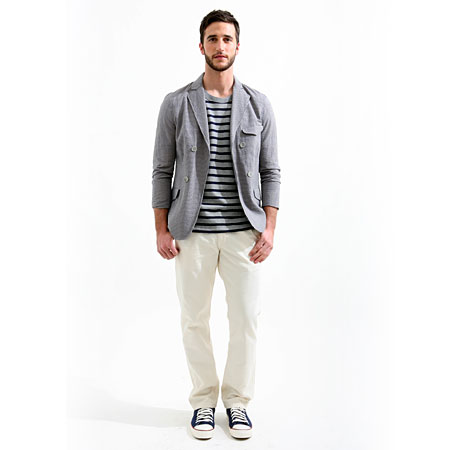 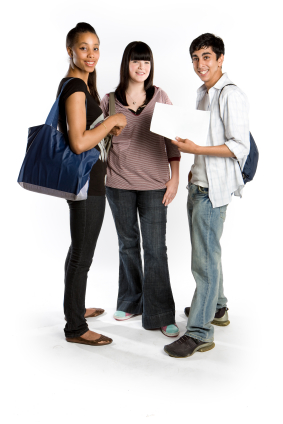 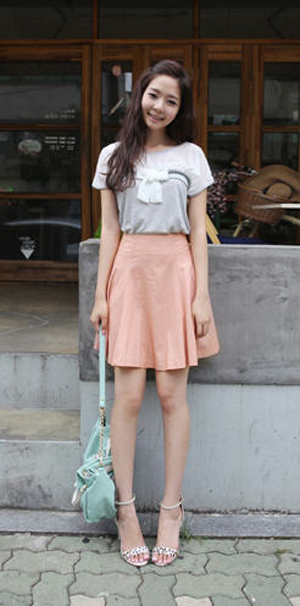 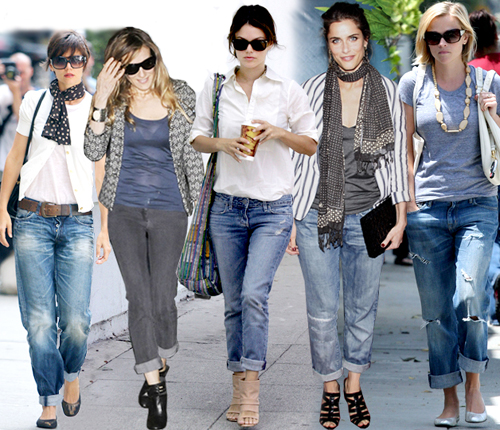 Proper Shoes
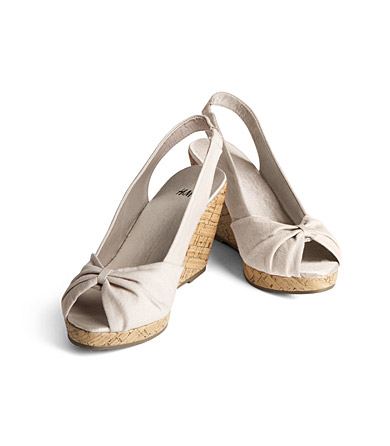 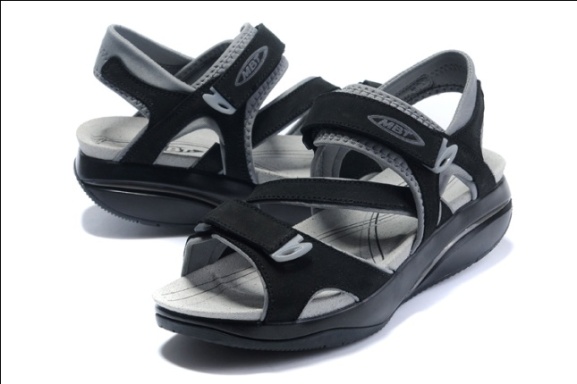 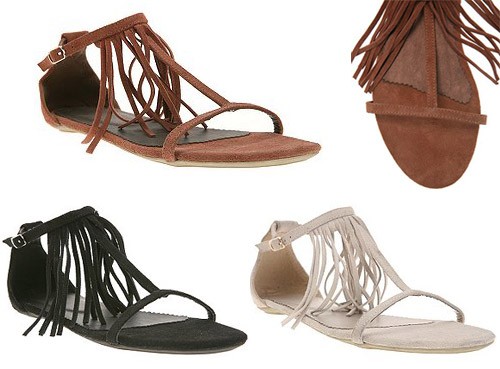 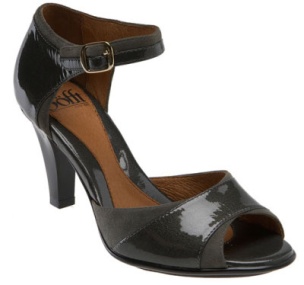 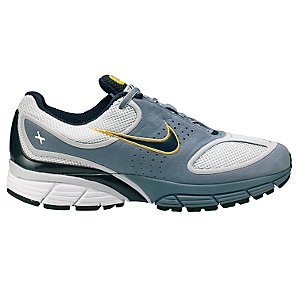 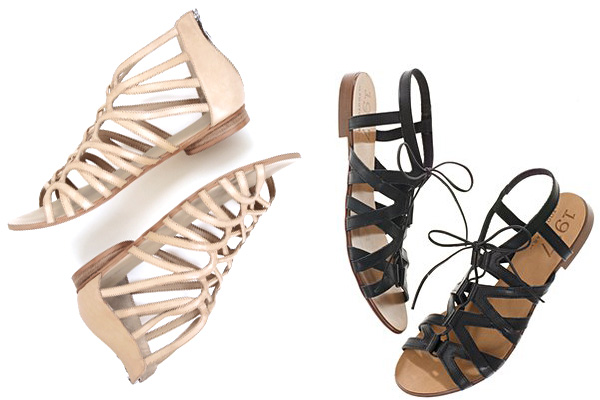 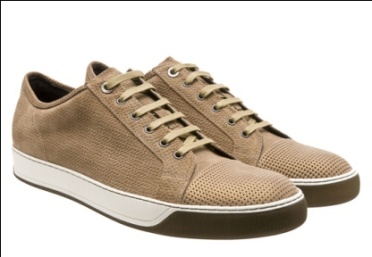 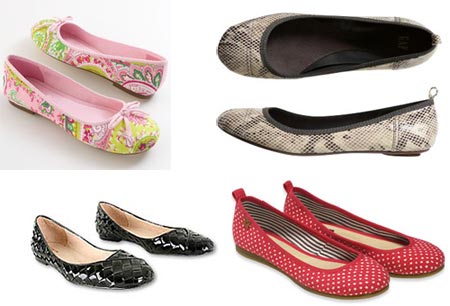 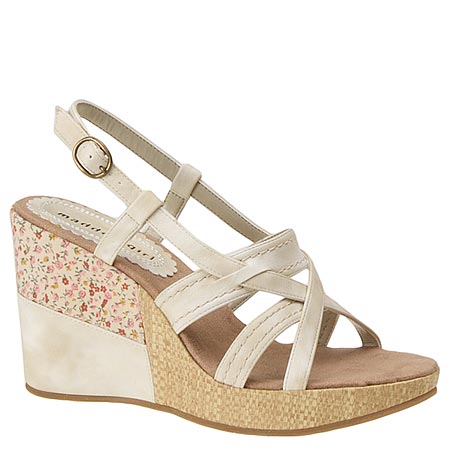 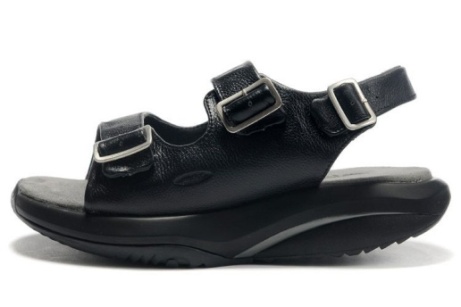 Classroom Etiquette
No smoking in the university

No alcohol in the university

Intoxicated person is not allowed in class

No causing disturbances

Respect others: classmates, teachers, other students, staff, etc.

Behave according to Thai laws and respect Thai culture & norms
Classroom Policy
BE ON TIME!

Students are required to attend EVERY CLASS and stay until the lecturer dismisses the class

Attendance is checked.

3 Absences = ban from final exam = F

No food nor drink allowed in classroom
Examination Regulations
Cheating in examination will result in getting an “F” in that subject, and suspended for one academic year.
Who to talk to when you have problems?
Asst. Prof. Shawhong SER
Phone: +66875623120
Email: shaw.h@chula.ac.th /  Shawhongser@hotmail.com


International Programs, Faculty of Communication Arts
Tel: +662 218 2215
Email: commarts.mhmk@gmail.com
Facebook:
http://www.facebook.com/communicationmanagement